Housing Legislation Update - Scotland
Rhiannon Sims – Senior Policy Officer, Crisis
Overview
Changes to eligibility for assistance 
Standards in Temporary Accommodation 
PRS Reform 
Prevention
www.frontlinenetwork.org.uk/funding
1. Changes to eligibility
Much wider entitlement to assistance than elsewhere in the UK: 
Test for ‘priority’ assistance phased out and then abolished in 2012 
LAs can choose whether to apply the intentionality test (as of November 2019) 
Test for local connection suspended (as of Sept 2022)
2. Improving standards in TA
Unsuitable Accommodation Order – extended to all households 2021 
HARSAG recommended that the UAO be extended to all household types, and following a consultation in 2019, the Scottish Government committed to doing so by May 2021. 
The pandemic complicated the implementation of this legislation but by October 2022, all exemptions had been removed and LAs now must comply with the new Order.
New standards for all TA (to be introduced over next few years?) 
Short-term working group was established in October 2021 to explore the development of a new legally enforceable standards framework for all temporary accommodation.
3. PRS reform
Already have stronger protections than elsewhere in UK through the Private Housing (Tenancies) (Scotland) Act 2016  

The recent Coronavirus (Recovery and Reform) (Scotland) Act 2022: 
Introduced pre-action protocols for PRS landlords 
Made all eviction grounds discretionary
3. PRS reform
Cost of Living (Tenant Protection) (Scotland) Act 2022 emergency legislation was introduced in Autumn last year:  
Pause on the enforcement of evictions – which was extended a further 6 months to September 2023. 
Cap on rent increases for existing tenancies initially set at 0%, now 3%. The rent cap does not apply to new tenancies. Also extended a further 6 months to September 2023.
Social rented tenancies were originally included in the rent cap. However, following a voluntary agreement with social landlords to implement below inflation rent increases for 2023-24, the rent cap for social housing was  removed in February 2023.

On 1 June 2023, the Scottish Government announced plans for a further final extension until the end of the March 2024.
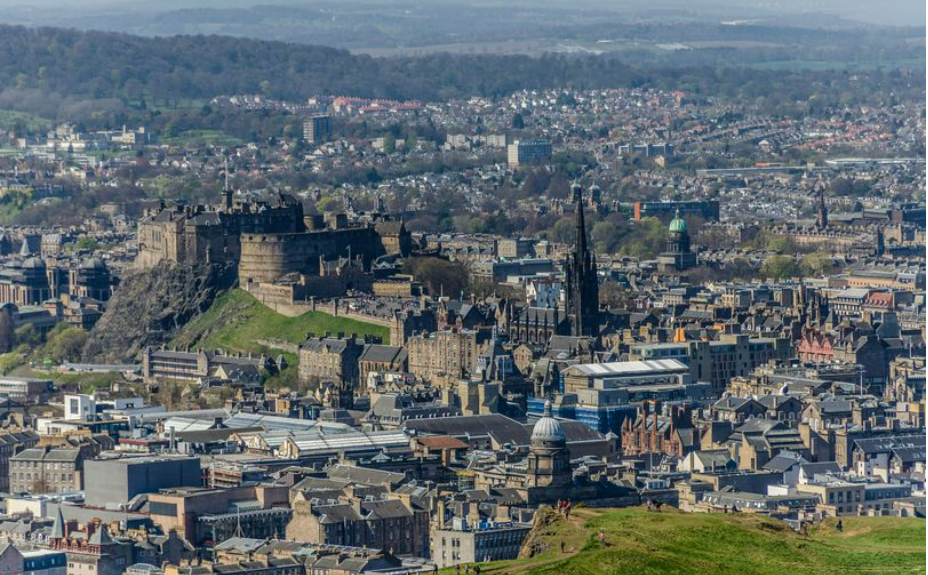 3. Further PRS reform…
‘New Deal for Tenants’ Proposed changes to be introduced in upcoming Housing Bill include:
National system of rent controls 
Damages for unlawful evictions and greater restrictions on winter evictions 
Rights for tenants to keep pets and decorate properties 
Changes to ending of joint tenancies 
Unclaimed tenancy deposits reinvested 
Changes to rent adjudication processes
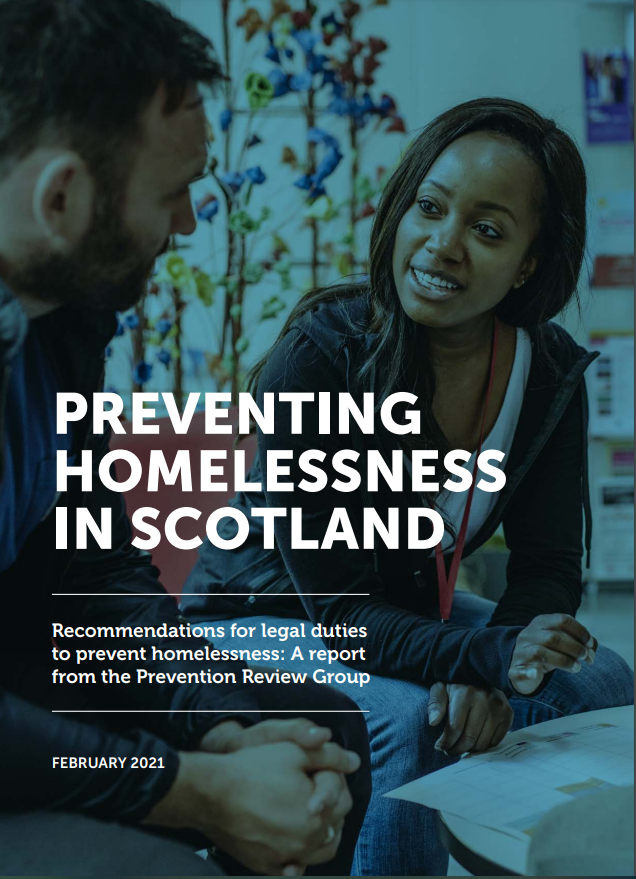 4. Homelessness prevention
The Prevention Review Group:  
Following changes to the law in England and Wales
Experts from local government, the homelessness sector and academia 
Produced final recommendations in February 2021 on how to introduce legal duties to prevent homelessness 
Supported by the Prevention Commission, a group of people with lived and frontline experience of homelessness, whose views shaped the proposals.
4. Homelessness prevention
Recommendations included:  
An extended prevention duty: assistance for people 6 months away from being homeless. 
Stronger partnership working between agencies, focus on specific groups at greater risk of homelessness 
A person-centred approach seeking the views of applicants about what support they need, what steps will be taken and what kind of housing they want, captured in a Personal Housing Plan 
A menu of ‘reasonable steps’ to be available in every area to prevent homelessness (based on existing Housing Options Framework) 
Clear and enforceable rights: right to review and appeal to tribunal on whether law has been applied and whether decision is appropriate. 
Housed in housing which is stable and suitable to applicants needs
4. Homelessness prevention
Following a government consultation, in January 2023 the Cabinet Secretary wrote to members of the Homelessness Prevention and Strategy Group confirming that the Housing Bill would include the prevention duties: 

I am writing to you to confirm that the Scottish Government will include new prevention of homelessness duties for public bodies in the forthcoming Housing Bill and to advise you that we intend to introduce this Bill to the Scottish Parliament as soon as possible after the 2023 summer recess.
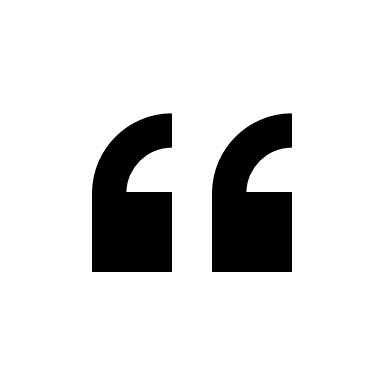